Divadelní spolek LOS LibošoviceVás zve do divadla na komedii
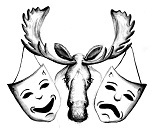 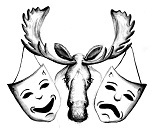 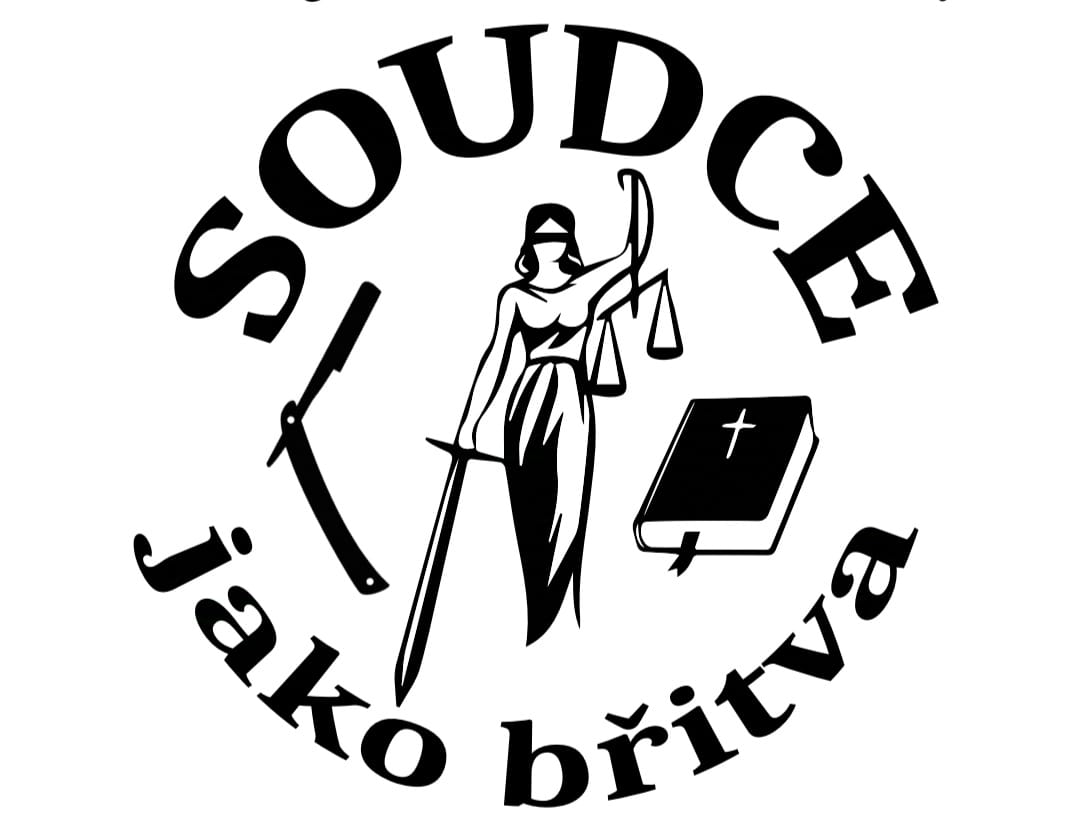 Dne 9. 11. 2024 od 19.OO hodin
                          Hotel Český ráj Libošovice
Rezervace na telefonu : 731034965
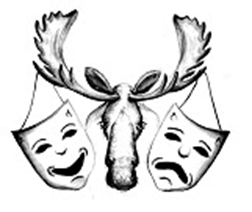 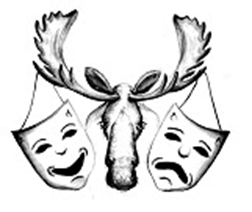